ПроектМой папа - самый лучший!
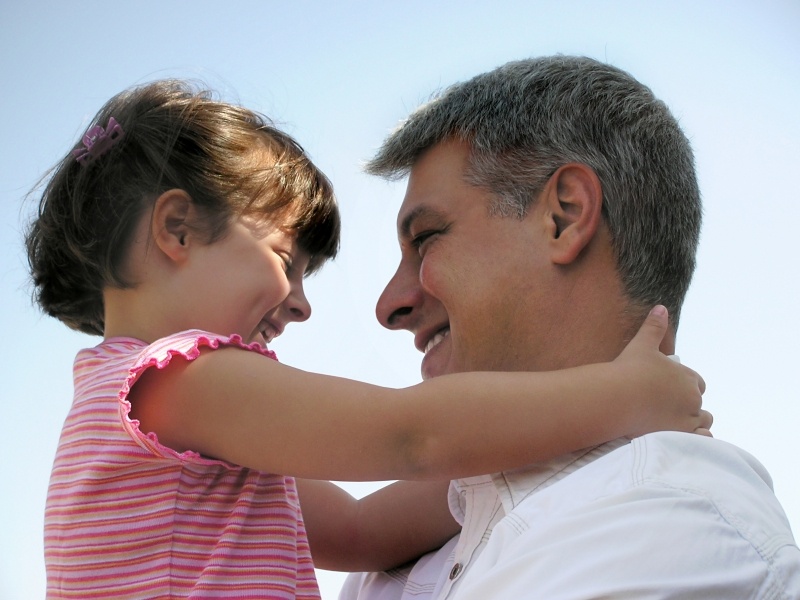 «Мой папа - самый лучший,
И он достался мне!
Я самый счастливый
Ребенок  на Земле!»
Продолжительность проекта: краткосрочный (2недели).
Тип проекта: познавательно-творческий.
Участники проекта:  воспитанники,  воспитатели, родители.
Возраст детей: 4-5 лет.
Актуальность проекта
Игры наших воспитанников в детском саду, беседы детей между собой помогли увидеть большую проблему: все детские вопросы чаще всего решаются мамой, мама удовлетворяет и познавательные интересы детей, и дефицит эмоционального общения. Современные мужчины очень заняты, но воспитание ребенка нельзя откладывать «на потом».
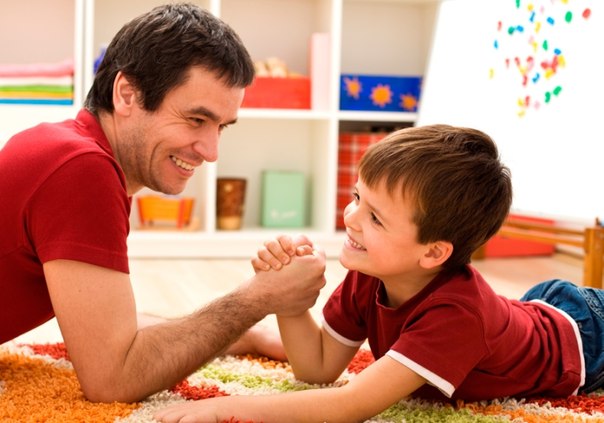 Цель проекта:
создание условий и системы работы для поддержания традиций уважительного отношения к отцу, закрепления традиционных семейных устоев.
Задачи проекта: 
Воспитательные :
- воспитывать у детей любовь и чувство уважения к папе, членам семьи, учить проявлять заботу о родных людях;
- воспитывать у детей желание готовить подарок любимому человеку, с радостью дарить его.
Задачи проекта: 
Образовательные :
- закреплять  знания детей о мужских профессиях;
- знакомить с видами военной техники;
- расширять знания детей о празднике День Защитника Отечества.
Развивающие: 
- формировать у детей умения рассуждать, делать умозаключения;
- развивать творческое воображение и фантазию детей, 
- учить детей чувствовать и понимать характер образов художественных произведений.
Задачи проекта:
Для педагогов :
обобщить и распространить накопленный опыт по данной теме;
-организовать педагогическую работу в соответствии с ФГОС, с учетом полной интеграции образовательных областей.
Для родителей:-найти новые подходы к взаимодействию детского сада и семьи во время совместной работы над проектом;-активизировать участие родителей в жизни детского сада;
Этапы реализации проекта:
Проект включает в себя следующие мероприятия:
    1 этап Накопление знаний
Рассматривание иллюстраций о людях разных профессий.
 Беседы с детьми о видах военной техники.
Дидактическая игра  «Кто, чем занимается?» (закрепление названия действий, совершаемых людьми разных  профессий в процессе работы).
Дидактическая игра «Чудесный сундучок» (знакомство синструментами, которыми пользуются люди разных профессий в своей работе).
Разучивание пословиц, поговорок, загадок об отце, о семье.
Чтение художественной литературыА.Раскин из книги «Как папа был маленьким», Ю.Коваль «На границе».Чтение стихотворение «Самый лучший» (Чусовитина Е.), «Мой папа – военный» (Лагздынь Г.), «Как папа» (Т.Бокова), «Папины профессии (Доброта А.) и др
Беседа «Если бы не было этих профессий».Настольно-печатная игра «Как избежать неприятностей».
Домашнее задание детям: узнать, кем и где работают их папы, чем они любят заниматься в свободное от работы время.
2 этап Творческий
Сюжетно-ролевые игры «Семья», «Гараж», «Спортивный клуб», «Путешествие на автобусе», «Моряки»,  «Пожарная команда», «Мастерская». Коммуникативные игры «Путешествие по городу», «Наши машины», «Военный госпиталь».
Игры со строительным материалом «Автопарк», «Гараж».
Игры с элементами ориентирования «Найди пакет», «Доставь секретное донесение».
Физминутки «Пограничник», «Капитаны»П/и «Попади в цель», «Осторожно, мины», «Не попадись».Разминка для будущих воинов.
 Сочинение загадок на тему «Папина профессия».Составление рассказов «Мой любимый папочка».Беседа об уважительном отношении к папе.
Рисование с элементами конструирования «Самолеты в небе, в море корабли», «Танк», конструирование из бросового материала «Кораблик»
Рисование по трафаретам «Инструменты», аппликация «Открытка для папы».
Презентация коллажей «Мой папа самый лучший».
3 этап Результативный
Оформление стенгазеты «Поговорим о папе».
Вручение подарков и поздравительных открыток к празднику 23 февраля.
Результаты проекта 
Комплекс действий, организованных педагогами по реализации проекта (поднятие статуса отца в семье, расширения знаний детей о защитниках отечества) имеет положительный итог. У детей сформировалась система знаний о семье, семейных ценностях, о мужских профессиях,  о тех кто охраняет и защищает нашу Родину, о способах проявления своих чувств к окружающим. Взаимодействие родителей и детей способствовало эмоциональному сближению, получению родителями и детьми опыта партнерских отношений через совместную деятельность.
Утренняя гимнастика «Папа может…»
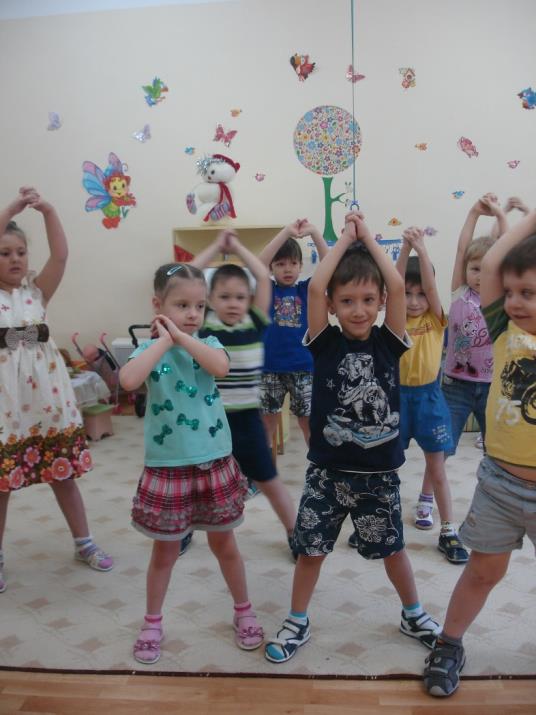 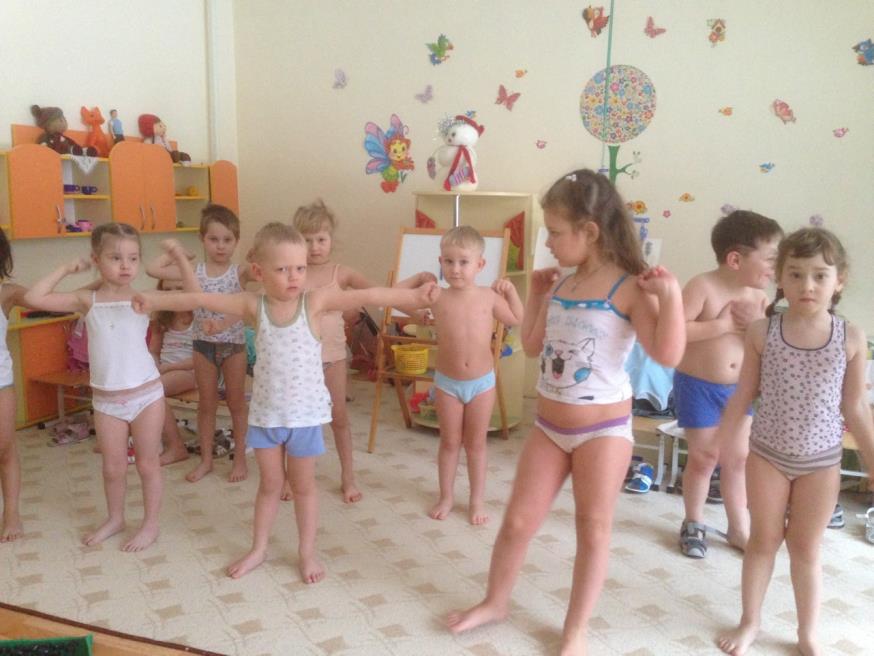 Гимнастика после сна «Богатыри»
Что едят солдаты?
Индивидуальный рацион питания
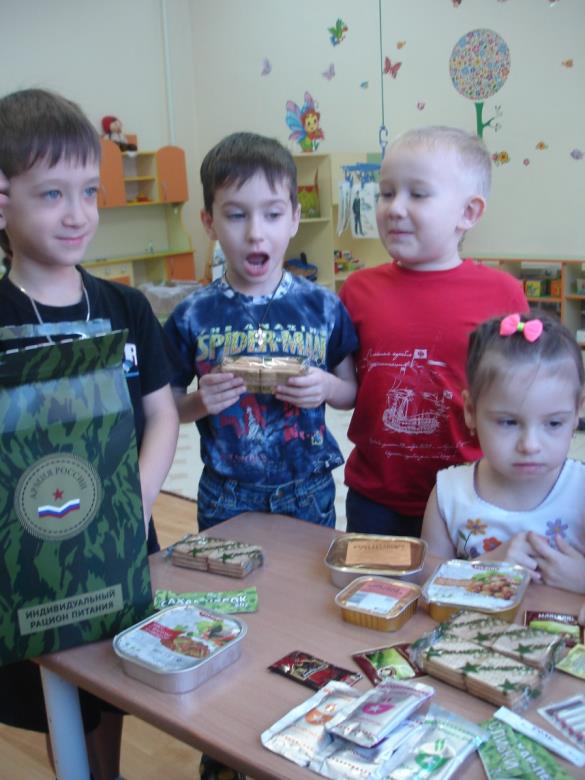 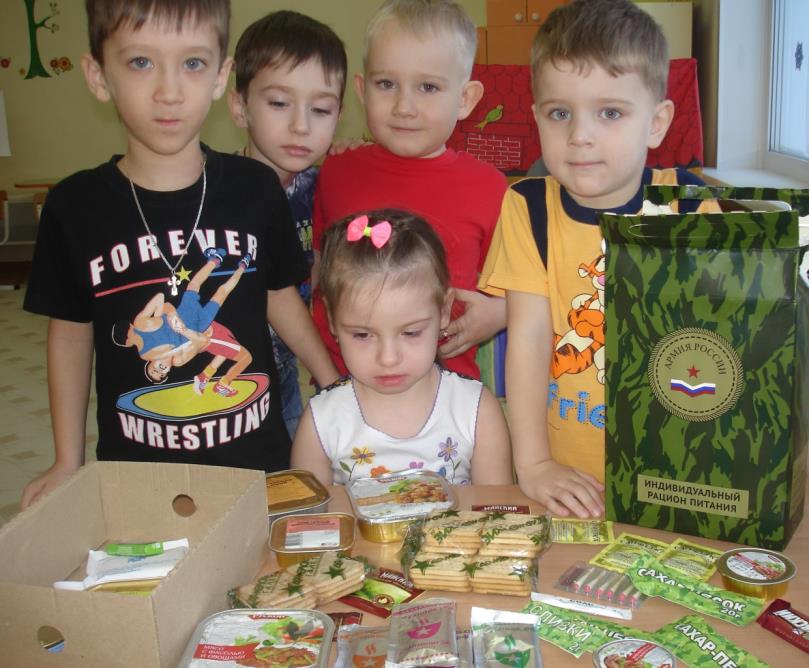 Настоящий                  снаряд и знаки отличия
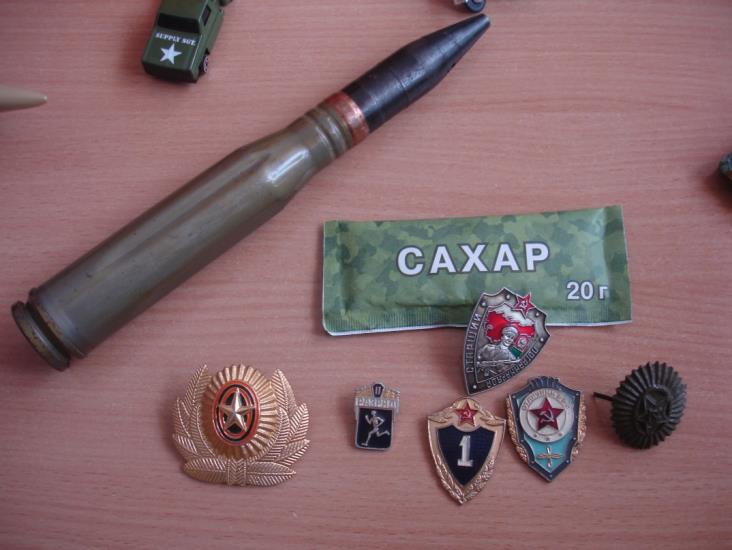 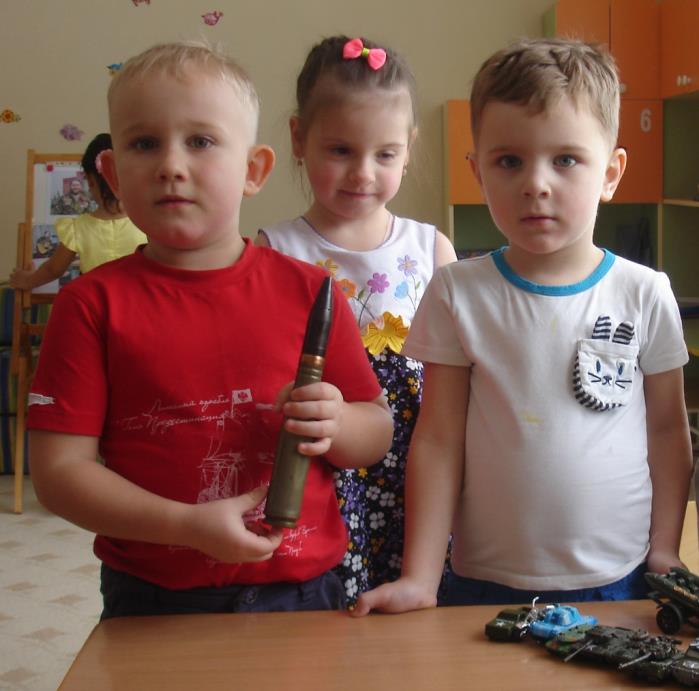 Знакомство с  инструментами, которыми пользуются       
             люди разных профессий в своей работе
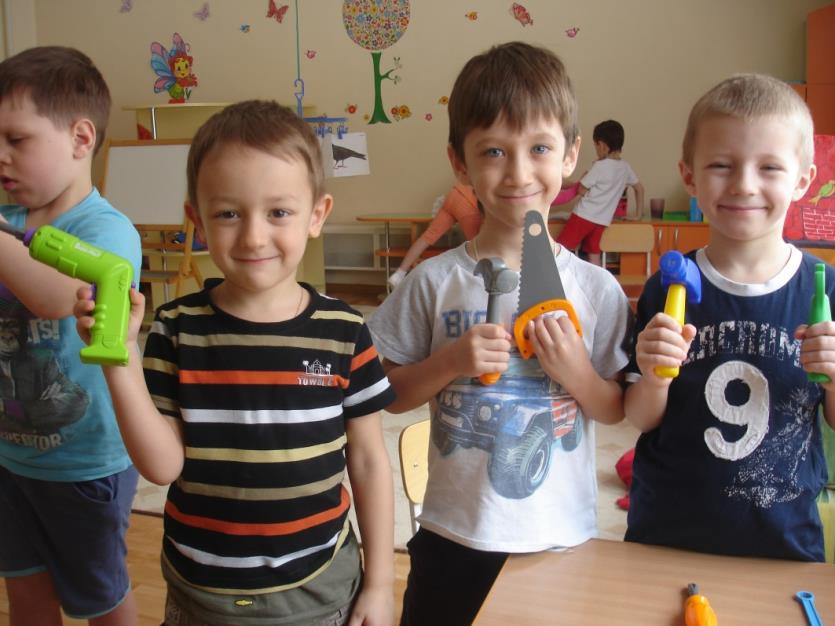 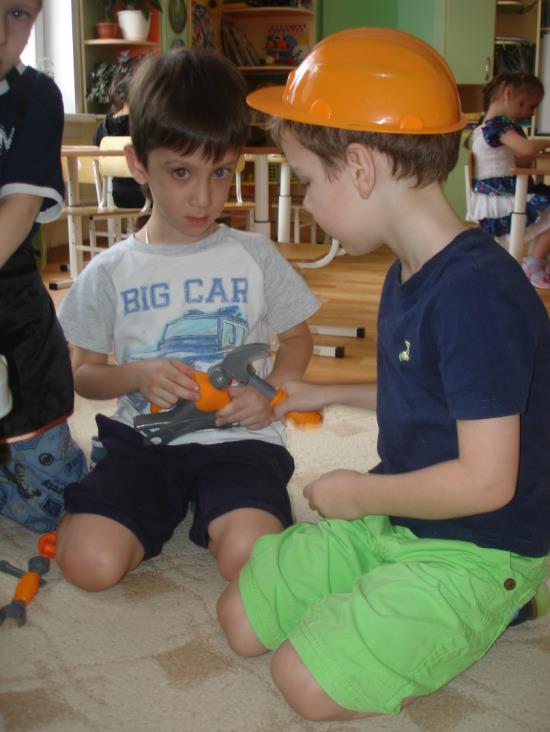 Просмотр слайдов с видами военной техники и профессиями.
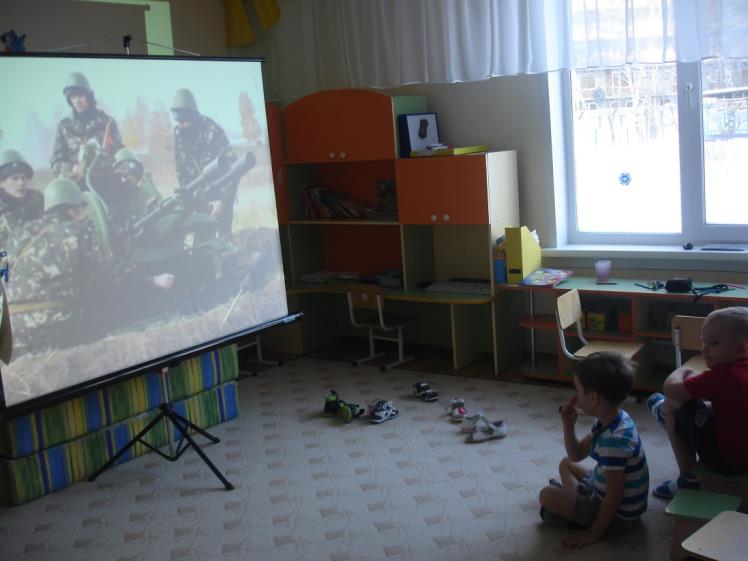 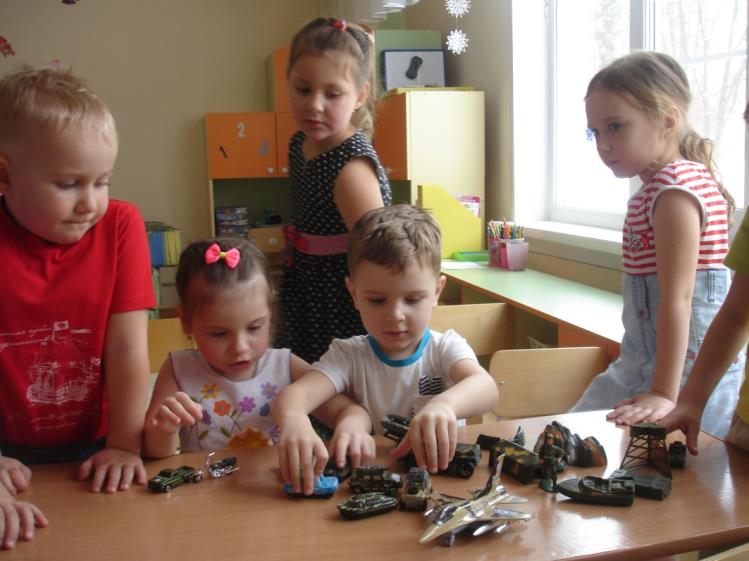 Сюжетно-ролевые игры «Пожарная команда»,
 «Мастерская»
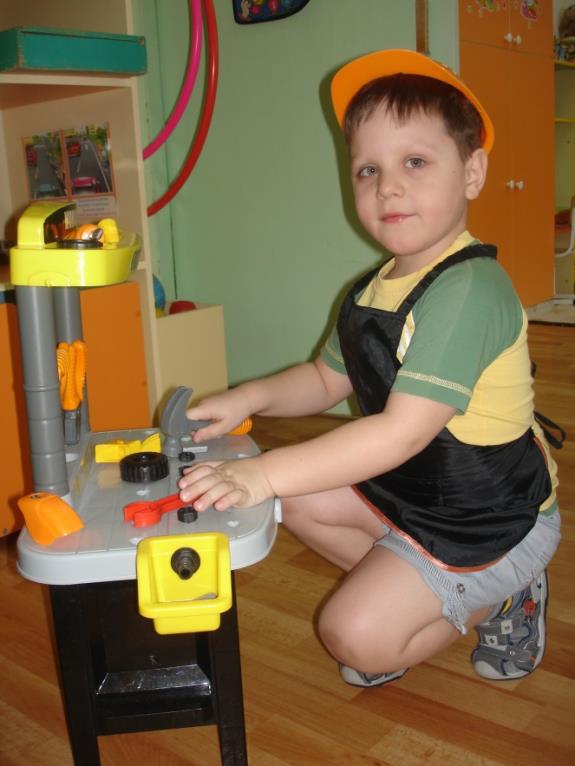 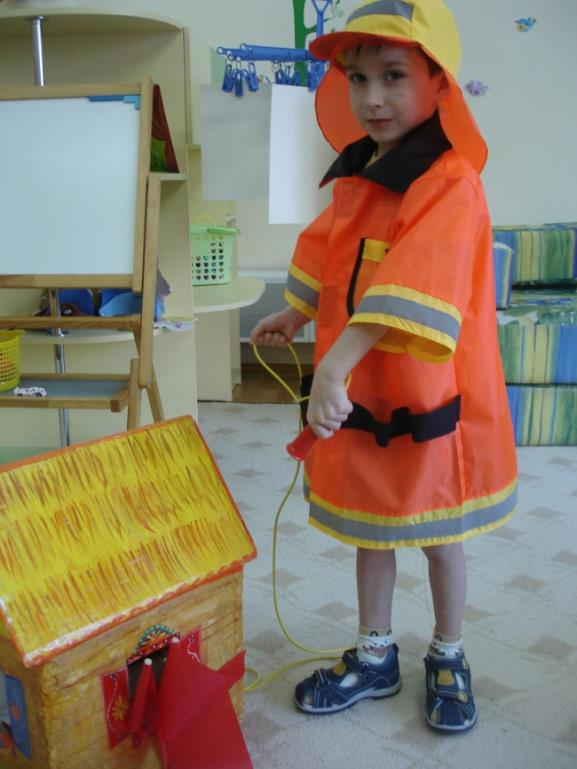 Коммуникативные игры
  «Путешествие по городу», «Наши машины»
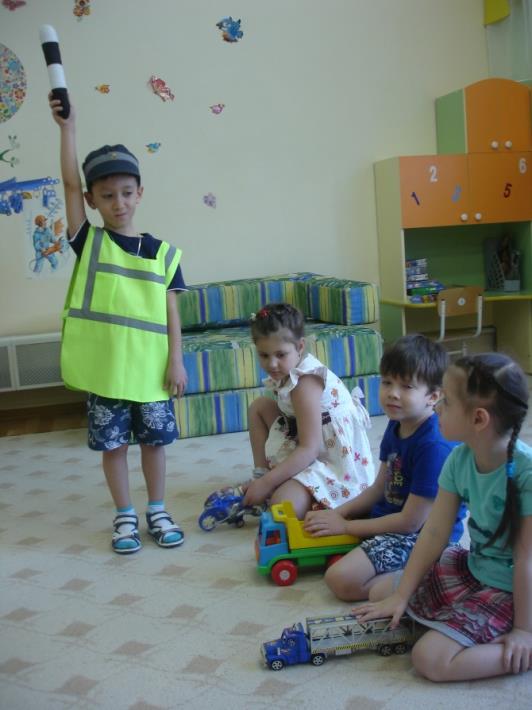 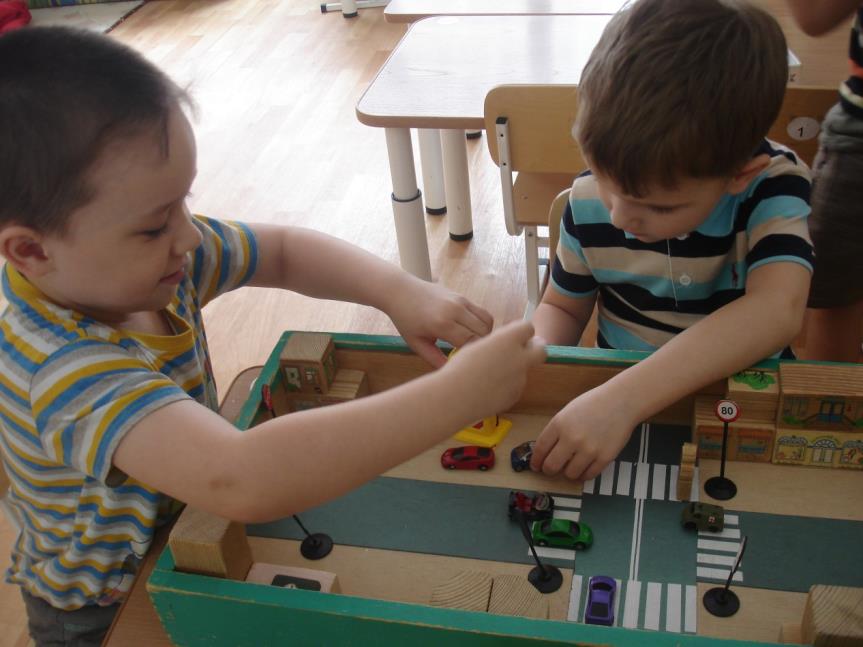 Сюжетно-ролевая  игра «Военный госпиталь»,
  коммуникативная  игра «Путешествие по городу»
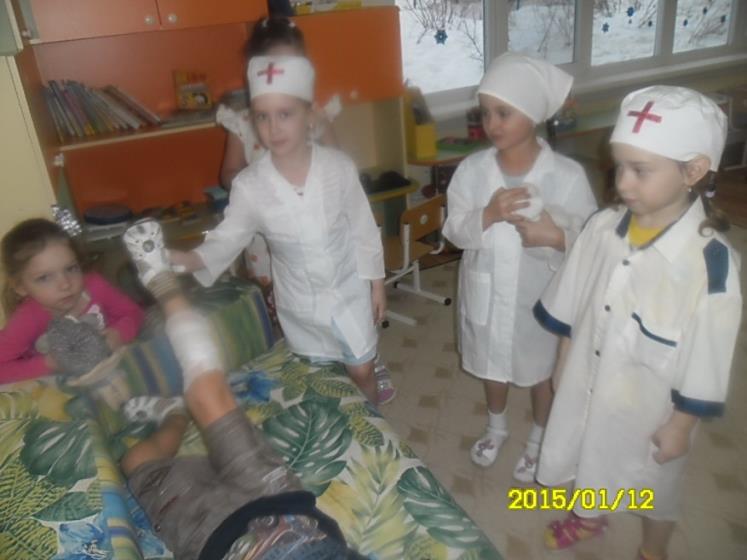 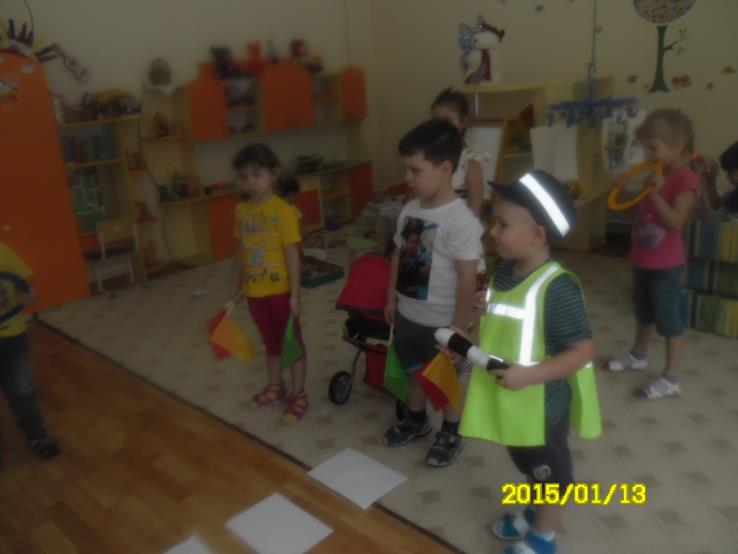 Рисование «Самолеты в небе, в море корабли» ,   «Танк»
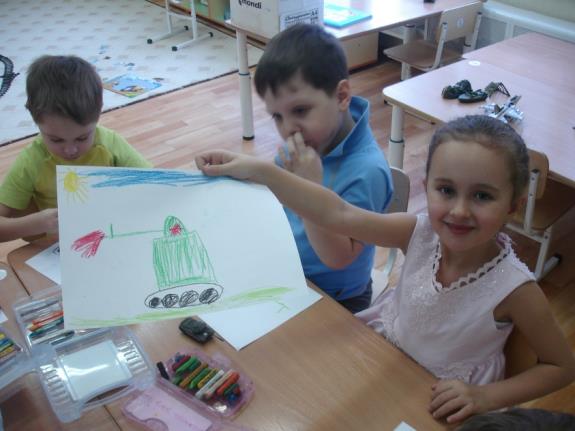 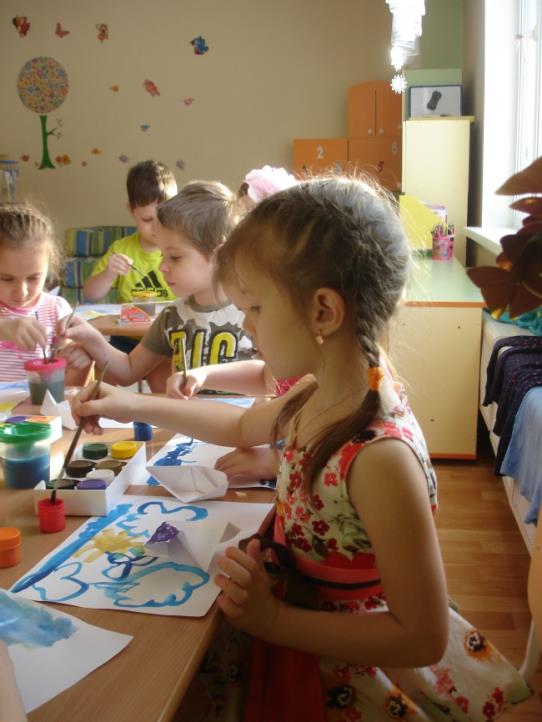 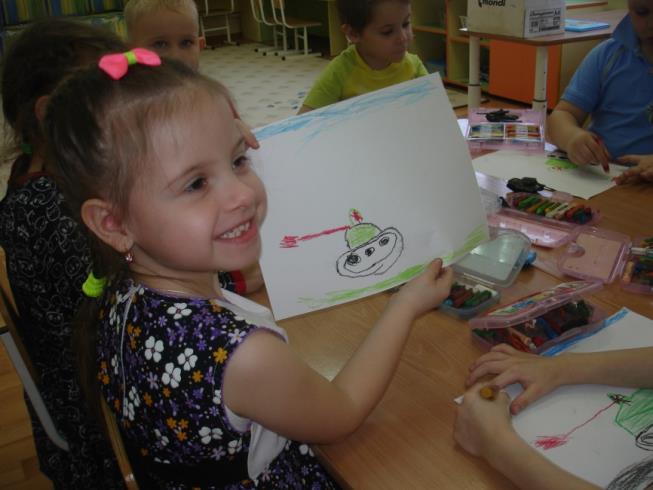 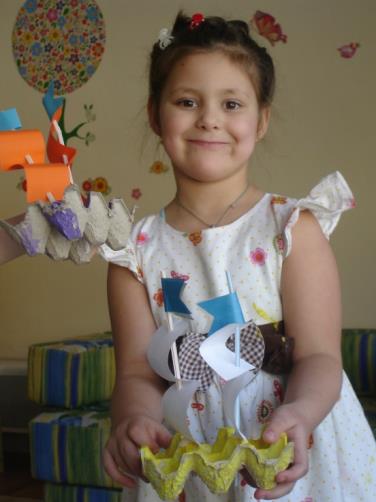 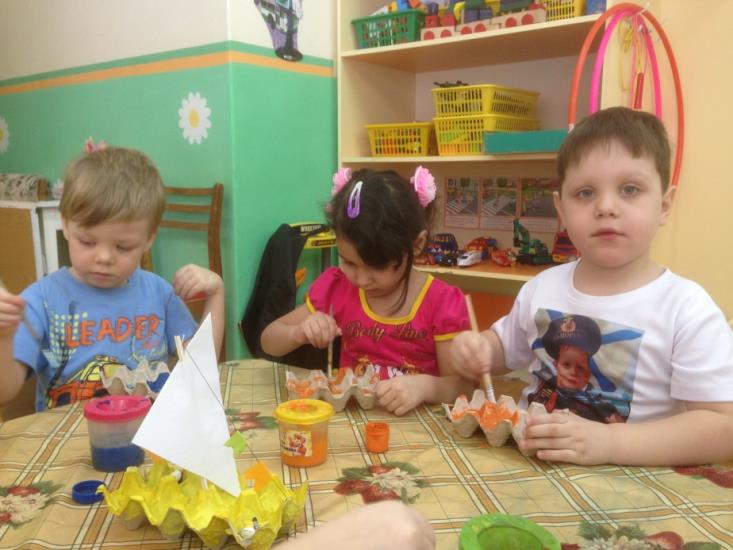 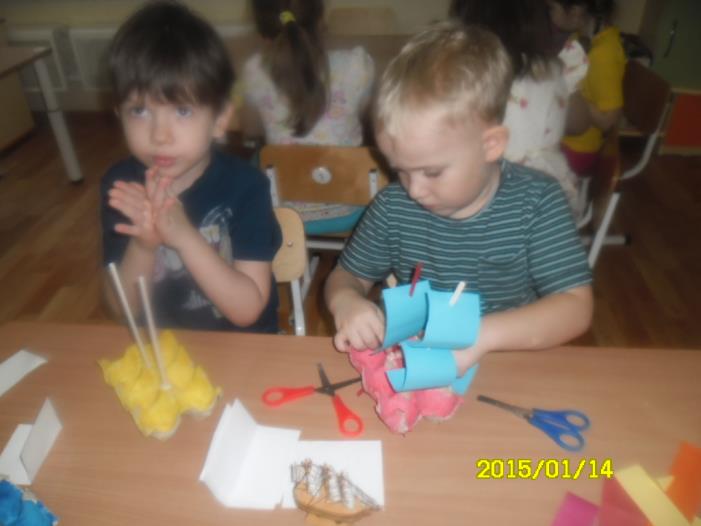 Конструирование из
бросового материала
 «Кораблик»
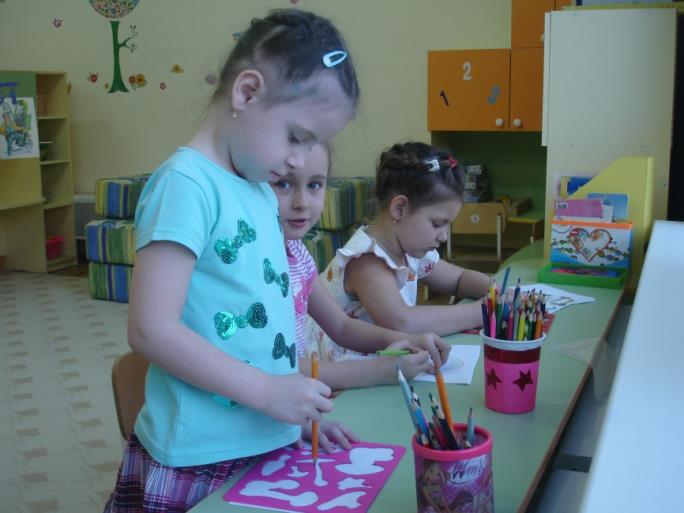 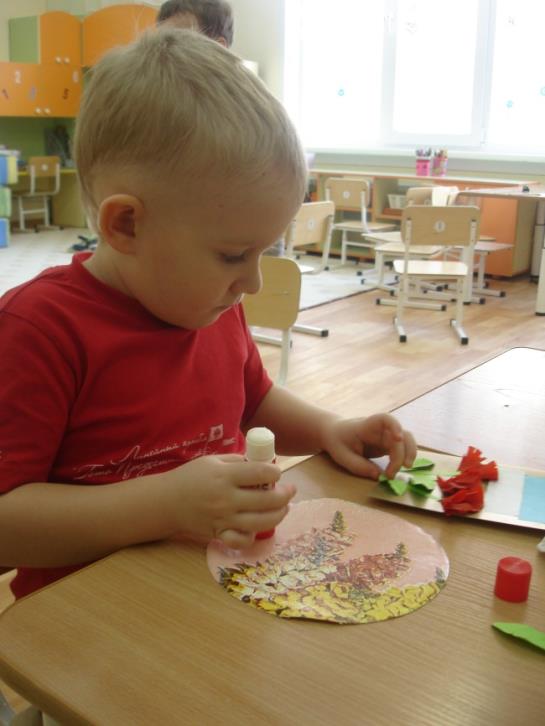 Рисование по трафаретам «Инструменты»
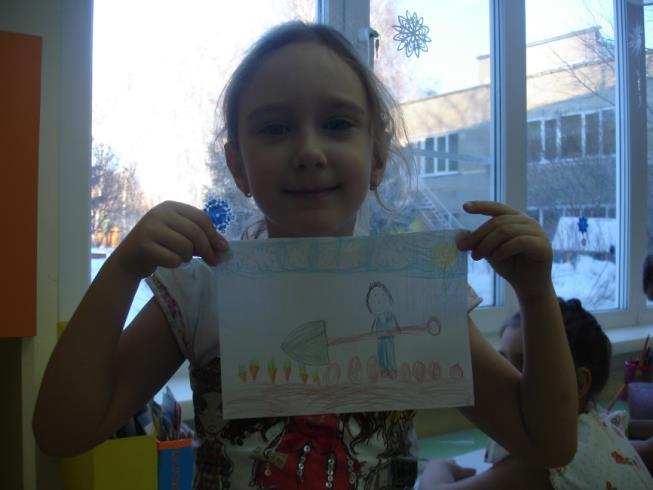 Аппликация «Открытка для папы»
Презентация коллажей
 «Мой папа самый лучший»
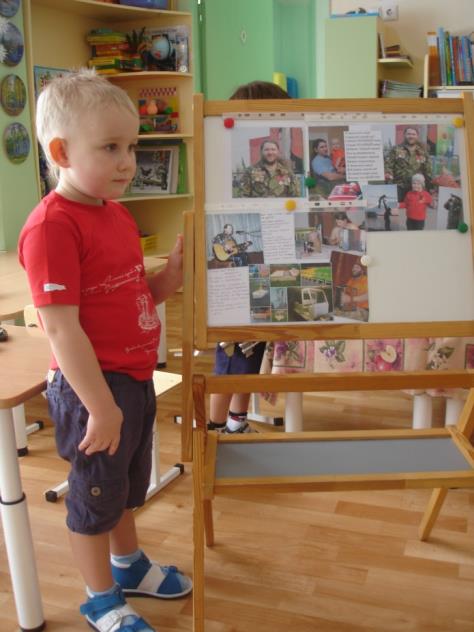 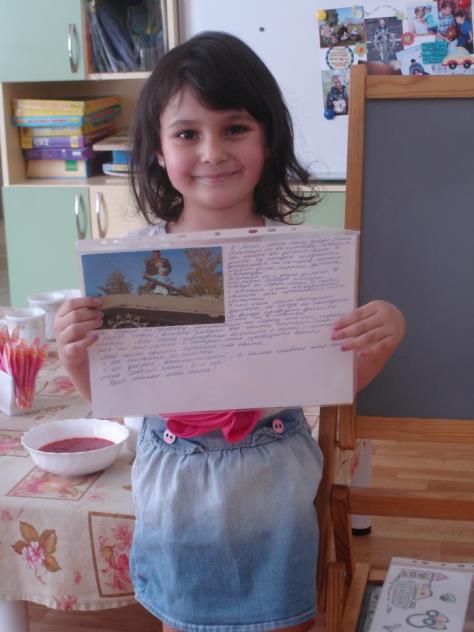 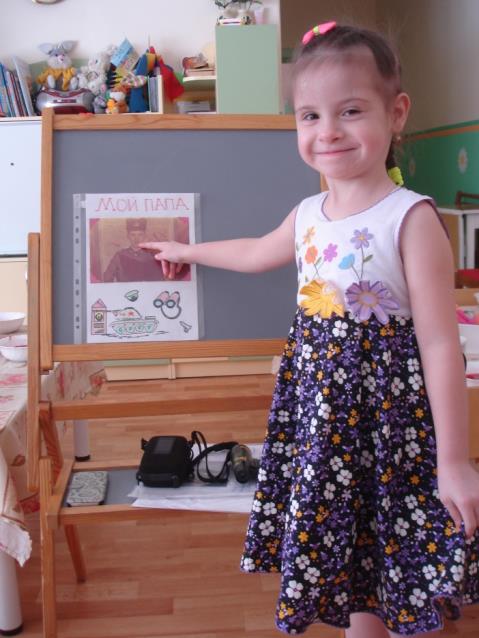 Презентация коллажей «Мой папа самый лучший»
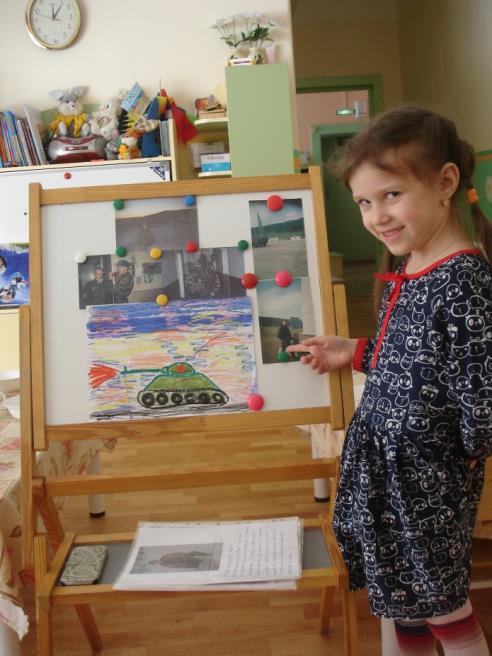 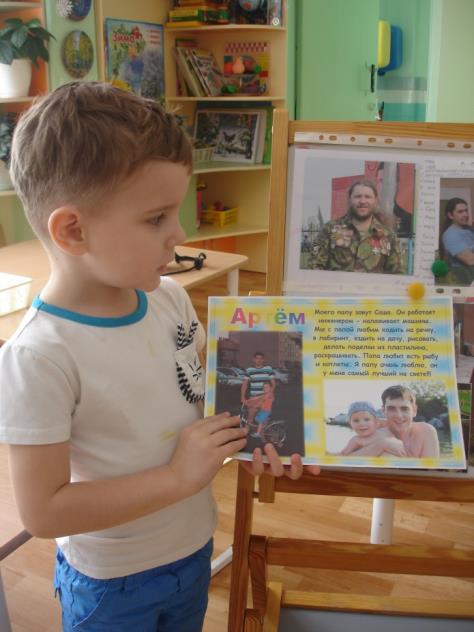 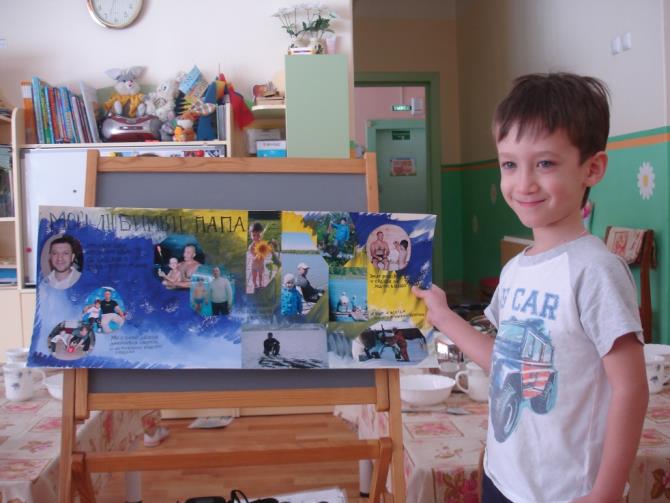 Подарок для папы
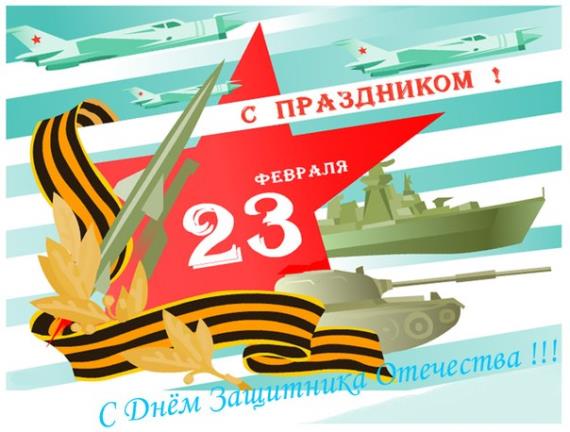 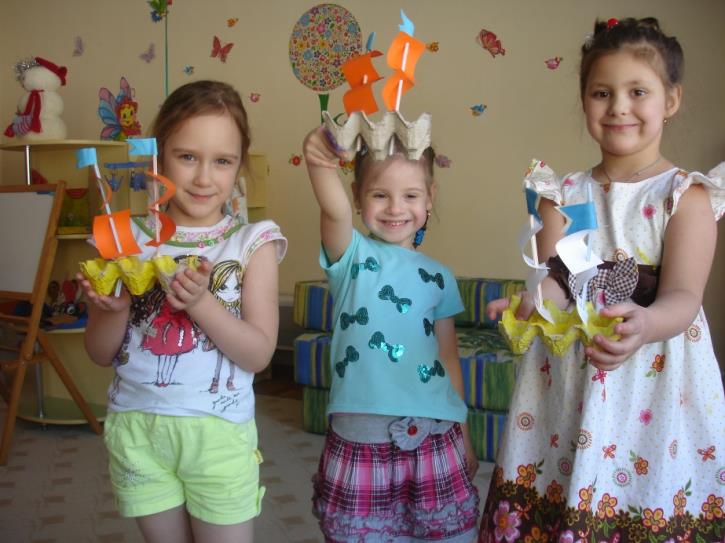 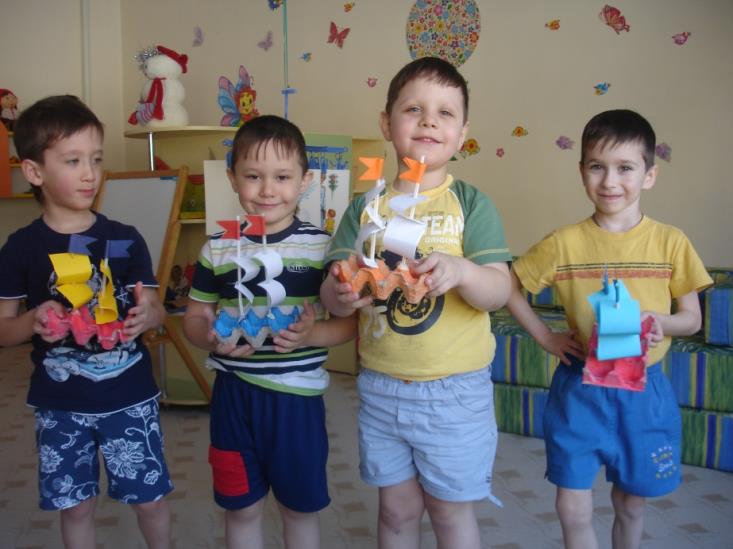 Стенгазета
«Поговорим о папе»

У меня есть папа!Спросите, какой он?Самый СИЛЬНЫЙ папа,Самый ХРАБРЫЙ воин!Добрый,  умный самый.Как не похвалиться?Папой только с мамойМожно поделиться.У меня есть папа!Всё равно, какой он!Лучший в мире папа,Потому что МОЙ ОН!
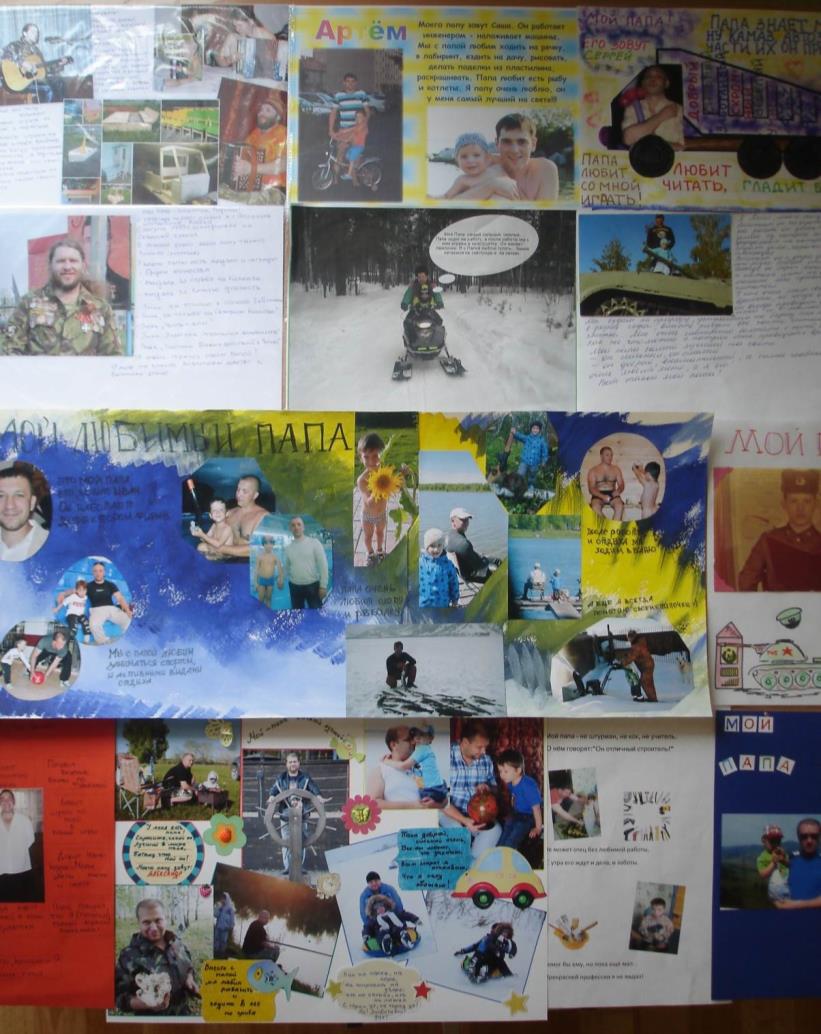 Проект подготовили и реализовали
воспитатели, родители и воспитанники средней группы №9 «Солнышко»
МБДОУЦРР №28 «Огонек»